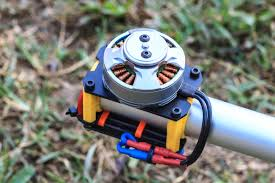 Department of Electrical  Power and Machine Engineering
First Course of Special Machine
By Qasim Al Azze               2018
1396
Electrical Technology
high retentivity so that the hysteresis loss is high. It has no winding. Because of high retentivity of the  rotor material, it is very difficult to change the magnetic polarities once they are induced in the rotor  by the revolving flux. The rotor revolves synchronously because the rotor poles magnetically lock up  with the revolving stator poles of opposite polarity. However, the rotor poles always lag behind the
	
1   s
stator poles by an angle . Mechanical power developed by rotor is given by P  = P
where
m	h	s
Ph is hysteres loss in rotor. Also Th = 9.55 Pm /Ns. It is seen that hysteresis torque depends solely on  the area of rotor’s hysteresis loop.
The fact that the rotor has no teeth or winding of  any sort, results in making the motor extremely quiet in  operation and free from mechanical and magnetic  vibrations. This makes the motor particularly useful for  driving tape-decks, tape-decks, turn-tables and other  precision audio equipment. Since, commercial motors  usually have two poles, they run at 3,000 r.p.m. at 50-Hz  single-phase supply. In order to adopt such a motor for  driving an electric clock and other indicating devices,  gear train is connected to the motor shaft for reducing  the load speed. The unit accelerates rapidly, changing  from rest to full speed almost instantaneously. It must  do  so  because it  cannot accelerate gradually as  an
Fig. 36.56
ordinary motor it is either operating at synchronous speed or not at all.
Some unique features of a hysteresis motor are as under :
since its hysteresis torque remains practically constant from locked rotor to synchronous  speed, a hysteresis motor is able to synchronise any load it can accelerate–something no  other motor does.
due to its smooth rotor, the motor operates quietly and does not suffer from magnetic pulsations  caused by slots/salient-poles that are present in the rotors of other motors.
In Fig. 36.56. is shown a two-pole shaded-pole type hysteresis motor used for driving ordinary  household electric clocks. The rotor is a thin metal cylinder and the shaft drives a gear train.
Example 36.6.  A 8-kW, 4-pole, 220-V, 50-Hz reluctance motor has a torque angle of 30º when
operating under rated load conditions. Calculate (i) load torque (ii) torque angle if the voltage  drops to 205 V and (iii) will the rotor pulled out of synchronism ?
Solution. (i) Ns = 120  50/4 = 1500 rpm; Tsh = 9.55  output/N = 9.55  8000/1500 = 51N-m
(ii)  With the same load torque and constant frequency,
V  sin 2	=  V 2 sin 2 
1	1	2	2
	2202  sin (2  30º)   =  2052  sin 2;		  = 42.9º
(iii)  since the new load angle is less than 45º, the rotor will not pull out of synchronous.

Tutorial Problems-36.2.
1. A 230-V, 50-Hz, 4-pole, class-A, single-phase induction motor has the following parameters at an  operating temperature 63ºC :
r1m = 2.51 ohms, r2 = 7.81 ohm, Xm = 150.88 ohm, Xim = 4.62 ohm, X 2 = 4.62 ohms
Determine stator main winding current and power factor when the motor is running at a slip of 0.05  at the specified temperature of 63ºC.
[3.74 48.24º, 0.666] (AMIE Sec. B Elect. Machines (E-B) Summer   1991)
DELL
2018-11-22 08:19:30
--------------------------------------------
first for all  Second for Grail  The-rid Fro MEn
1397
Single-phase Motors
A fractional horse-power universal motor has armature circuit resistance of 20 ohm and inductance  of 0.4 H. On being connected to a 220-V d.c. supply, it draws 1.0 A from the mains and runs at 2000
r.p.m. Estimate the speed and power factor of the motor, when connected to a 230-V, 50-Hz supply  drawing the same armature current.  Draw relevant phasor diagram.
[1726 rpm, 0.84] (AMIE Sec. B Elect. Machines   1991)
A universal series motor, when operating on 220 V d.c. draws 10 A and runs at 1400 r.p.m. Find the  new speed and power factor, when connected to 220 V, 25 Hz supply, the motor current remaining  the same.  The motor has total resistance of 1 ohm and total inductance of 0.1 H.
[961 rpm; 0.7] (AMIE Sec. B Elect. Machines   1990)

QUESTIONS AND ANSWERS ON SINGLE-PHASE MOTORS
Q.1.       How would you reverse the direction of rotation of a capacitor start-induction-run
motor ?
Ans. By reversing either the running or starting-winding leads  where they are connected to the lines. Both must not be  reversed.
In which direction does a shaded-pole motor run ?  Ans.  It runs from the unshaded to the shaded pole (Fig.36.57)
Can such a motor be reversed   ?
Ans. Normally, such motors are not reversible because that would  involve mechanical dismantling and re-assembly.   How-
Fig. 36.57
ever, special motors are made having two rotors on a common shaft, each having one stator  assembly for rotation in opposite direction.
Q.4.   What is a universal motor  ?
Ans. It is built like a series d.c. motor with the difference that both its stator and armature are  laminated. They can be used either on d.c. or a.c. supply although the speed and power are  greater on direct current. They cannot be satisfactorly made to run at less than about 2000
r.p.m.
How can a universal motor be  reversed ?
Ans. By reversing either the field leads or  armature leads but not both.
How can we reverse the direction of  rotation of repulsion, repulsion-  induction and repulsion-induction
Fig. 36.58
and repulsion- start-induction-run motors  ?
Ans.  By shifting the brush positions by about 15º electrical.
How can we reverse the rotation of a 1-phase, split-phase motor ?
Ans.  By reversing the leads to either the running or starter winding (Fig. 36.58) but not both.
What could be the reasons if a repulsion-induction motor fails to start ?  Ans.  Any one of the following :
1. no supply voltage
3. excessive overload
5. armature may be rubbing
2. low voltage
4. the bearing lining may be stuck or ‘frozen’ to the shaft
6. brush yoke may be incorrectly located
7. brush spacing may be wrong.